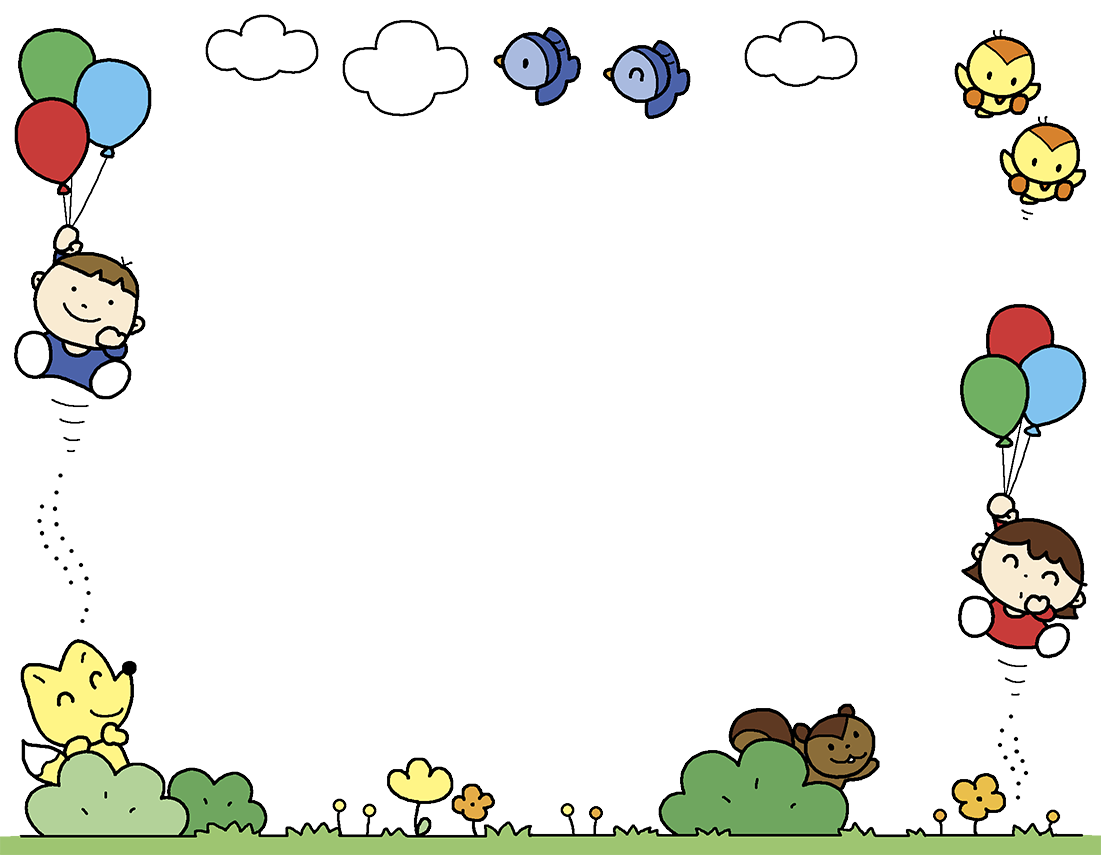 わくわくひろば
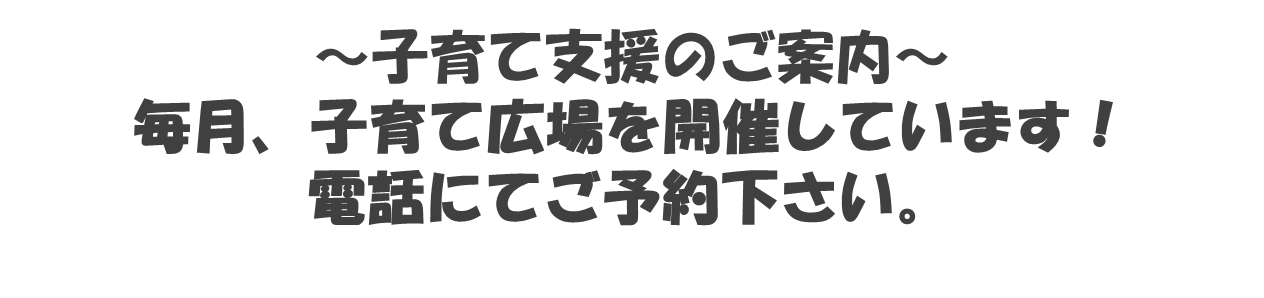 ★4月17日（水）　10：00～10：30　英語レッスン
★5月15日（水）　10：00～10：30　英語レッスン
★6月19日（水）　10：00～10：30　英語レッスン
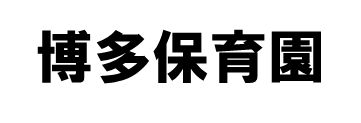 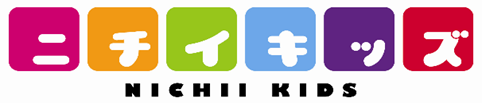 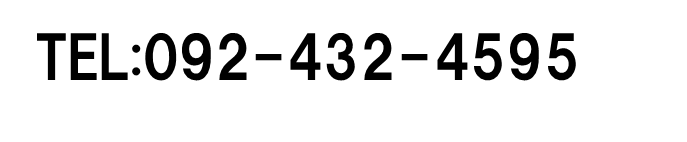 1